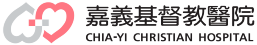 實證醫學中心業務報告
陳嘉宏 副部主任
2022.03.14
1
大   綱
一、 111年1~3月EBM業務執行成果報告
二、特殊領域教師培育
2
一、111年度1~3月EBM業務成果報告
3
1~3月初.進階&教師認證課程
1~3月初.進階&教師認證課程  (續)
EBM中心教師群
目的:提升各職類初、進階教師人數，提升各職類自行開課及輔導學員發表實證相關論文，以落實EBM精神。
111年EBM目標:取得師資人數 (初階4位，進階1位)。
共計9個職類
111.03.04更新
6
新增EBM中心教師群
2022年1-3月新增種子教師:
111.03.04更新
二、特殊領域教師培訓
8
EBM中心目標、教師任務
任務一

輔導初進階      教師認證
任務二

輔導職類      公版教案
任務三

推廣SDM    工作坊
任務四

輔導學員發表實證相關論文
目標：落實EBM教學、持續培訓EBM教師、
                 鼓勵EBM論文發表、型塑EBM風氣
初/進階教師四大任務
基礎課程教學
臨床應用推廣
111年實證醫學中心 教學方向
能力導向教學
能力導向教學 – 以能力為導向
能力導向教學 – 以能力/成效為導向
培育師資庫
＊任務一：輔導初進階教師認證


＊任務二：輔導職類公版教案
初進階教師EBM能力、教學能力培育
單位／職類教師 教案撰寫能力
提升職類臨床運用案例分享
能力導向教學 – 以能力/成效為導向
臨床應用能力推廣
＊任務三：推廣 SDM 工作坊


＊任務四：輔導學員發表實證相關論文
輔導SDM新創團隊、培育PDA撰寫能力
培育學員EBM研究發表能力
111年實證醫學中心 教學方向
建立教學特色
成立院內臨床實證輔導團隊
院內臨床實證輔導、院內外(醫策會)實證競賽
跨團隊方式組成
輔導初進階教師認證
* EBM中心輔導、評估教師授課能力與即時回饋
輔導各職類EBM公版教案製作
111年目標 : 教材建置完成>=2職類
初進階以及案例分享課程>=5職類
推廣SDM工作坊
品質管理中心合作開課實證課程，推動SDM工作坊，共同輔導SDM新創團隊
SDM病人決策輔助工具教材服務，列入教學醫院評鑑_醫中版(1.1.4加分項目)
* 111年共8個團隊參與輔導
輔導學員發表實證相關論文
110年EBM相關論文輔導成效
111年實證醫學中心 教學方向
特殊領域教師培育 – 實證醫學教師
實證醫學教師培育
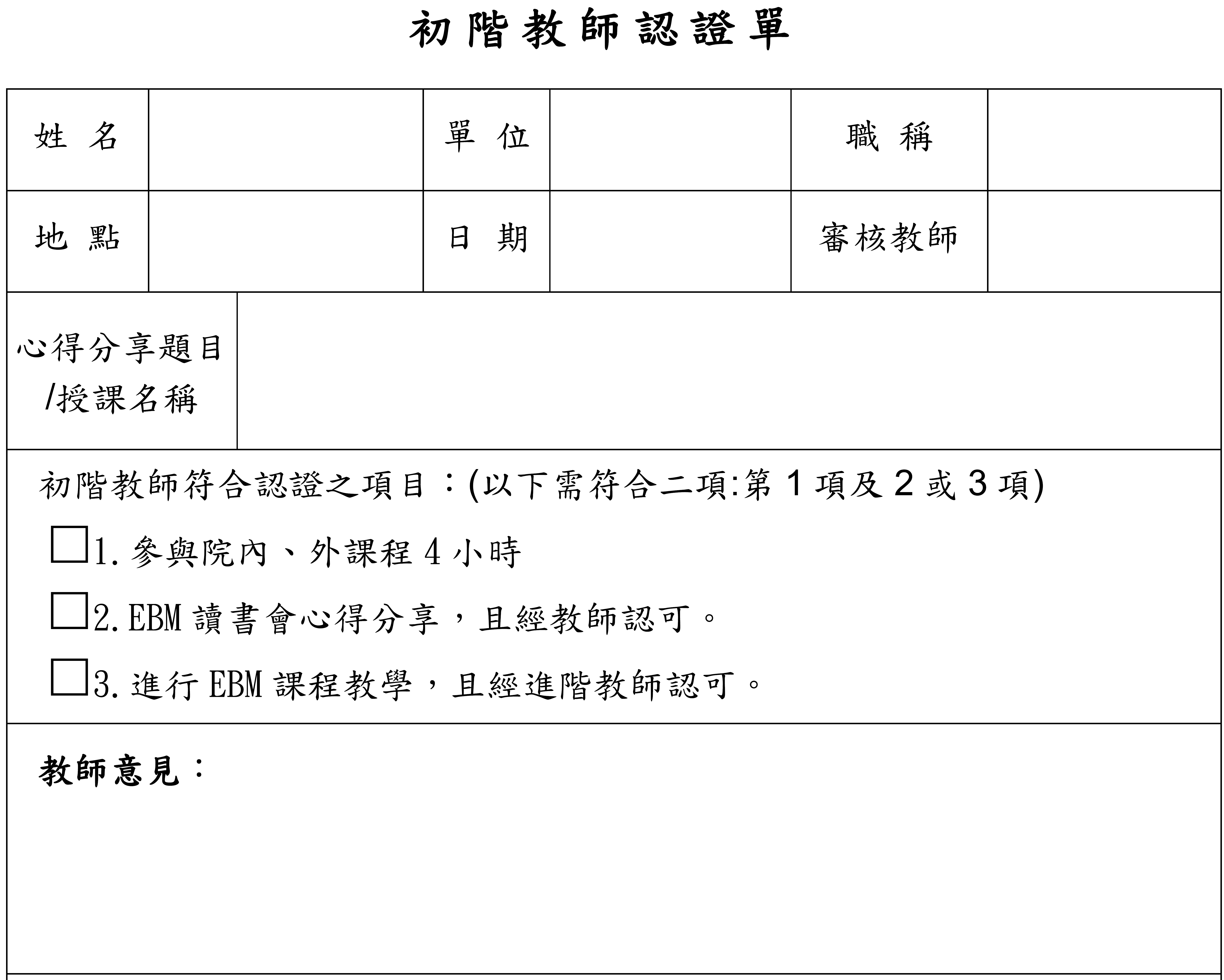 實證醫學教師認證要點
初階教師認證資格：
具三年臨床經驗或取得院內臨床教師資格者
一年內參與院內、外實證課程4小時
於EBM讀書會心得分享或進行EBM課程教學，且經進階教師認可
無結構化的評核
實證醫學教師培育
*評估、加強教師的教學技巧    *評估教學訓練課程的成效
基於M Bhattarai提出的ABCDEFG IS回饋法

建置結構式教師教學評估表
M Bhattarai. JNMA J Nepal Med Assoc. Jul-Sep 2007;46(167):151-6.
用於實證醫學初、進階教師認證
預計4月份啟用，以審核實證教師教學能力
實證醫學教師培育
Modify from 「ABCDEFG IS」
Thank you for 
         your attention
24